Zorgnetwerk Elsloosamenwerking in het dorp vanuit de formele zorg
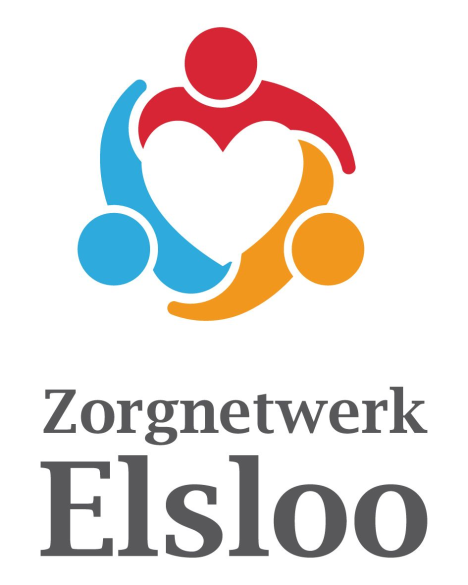 Anneke van Dijk

Onderzoeker universiteit Maastricht
Coordinator van het netwerk
Het dorp Elsloo (Limburg)
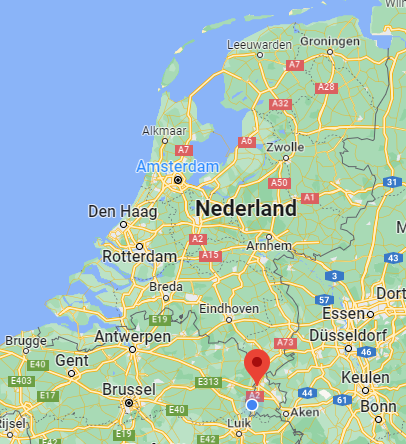 Zorg in Elsloo
In 2013 realisatie van een nieuw zorgcomplex
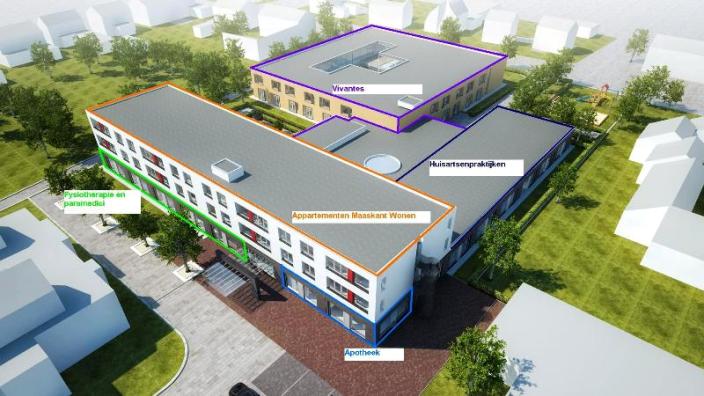 Elsloo: Vergrijzing
[Speaker Notes: Achtergrond schetsen]
Elsloo: Krimp bevolking
elsloo
Vergrijzing en ontgroening:






Verdubbeling aantal 75+ers!
Zorgnetwerk Elsloo
Opgericht in 2011

“Te komen tot een toekomstbestendig netwerk van zorgverleners op één locatie met als doel de gezondheid en het welzijn van alle (kwetsbare) ouderen in Elsloo te bevorderen en zo de zorgbehoefte te beperken.”

 Hiaten en doublures voorkomen
Op één lijn-project (zONmw)
Organisatie multidisciplinaire samenwerking op wijkniveau

Pijlers:
Inhoud van het zorgproces
Bestuurlijke/juridische randvoorwaarden
Inbreng door ouderen/mantelzorgers 
Aansluiting andere professionals (preventie, welzijn)
Financieel duurzaam
[Speaker Notes: Om een beeld te schetsen van wat er kwam kijken bij de opzet van het netwerk]
Ruim Tien jaar verder
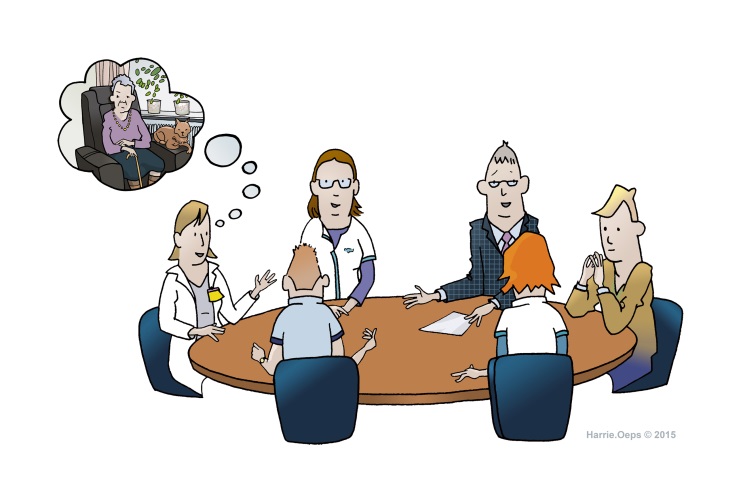 zorgInhoud
Efficiënt MDO
Spelregels 
Voorzitter getraind 
Analyse probleem en situatie vanuit doelen van de patiënt 
Periodieke evaluatie

Korte lijnen tussen zorgverleners
Probleem en situatiebeschrijven vanuitdoelen patiënt
Leren en verbeteren
Diverse projecten tbv verbetering zorg

Sinds 2019 “Leergemeenschap” met andere sociale partners 
Vallen / levensloopbestendig wonen
Zorgrelatie en eigen regie

 van zorgnetwerk naar dorpsnetwerk!
[Speaker Notes: Bijvoorbeeld
Ontwikkeling beweegbeleid
Medicatiebeleid voor stoppen van medicatie bij kwetsbare ouderen
Gezamenlijke aanpak voor onrust bij ouderen
Overleg over afstemming huisarts / verzorgingshuis
Maatjesproject]
Betrokkenheid van de burgers
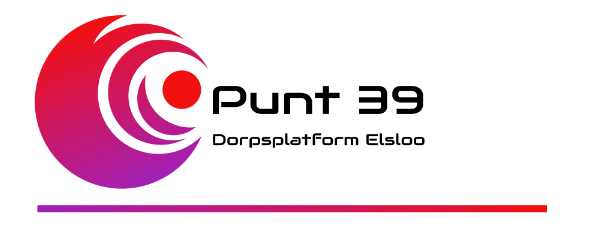 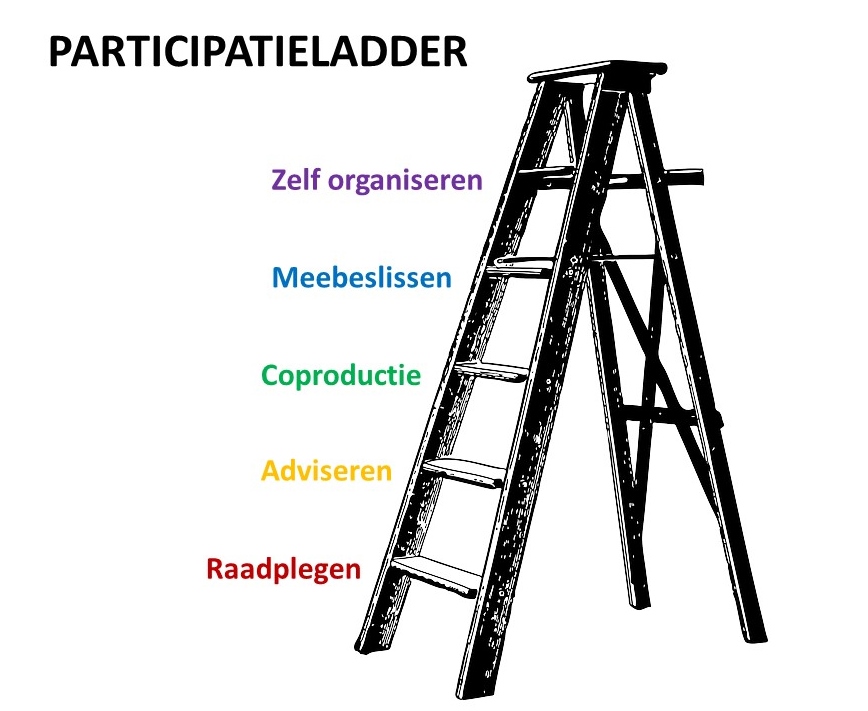 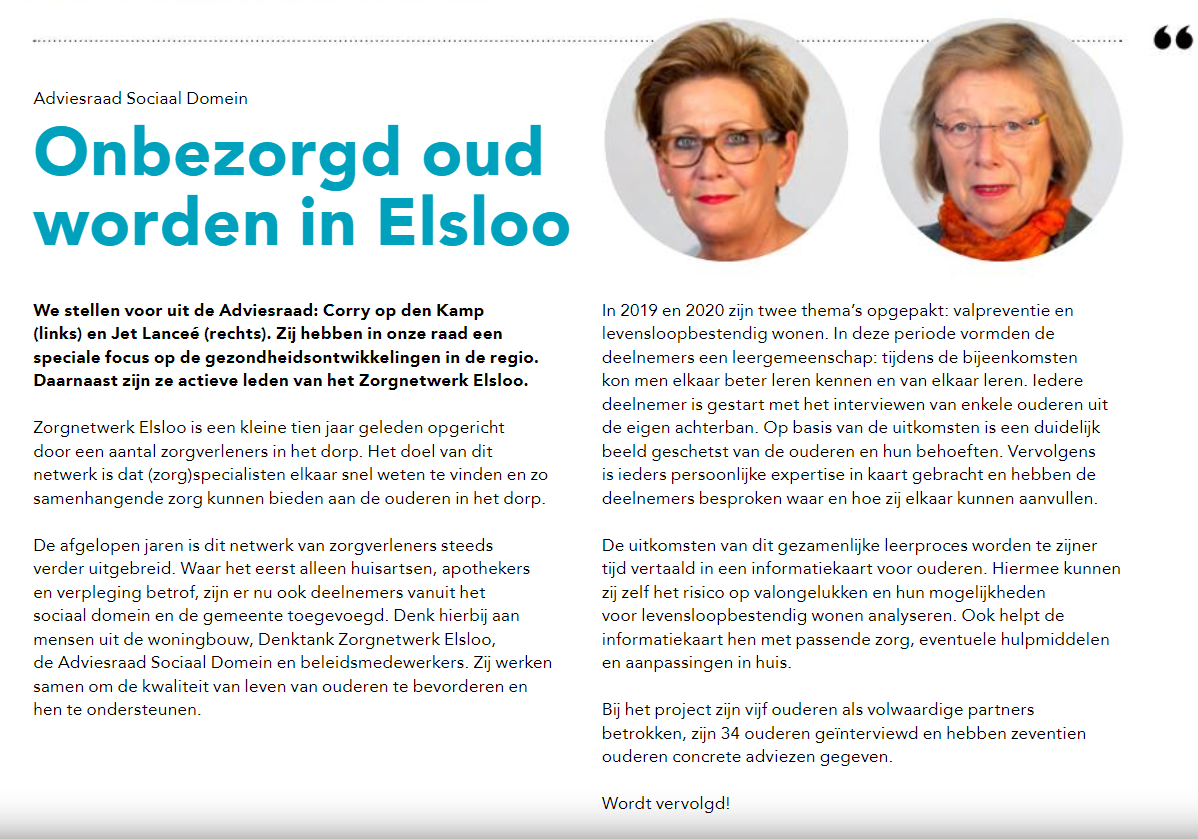 meerwaarde zorgnetwerk
Platform:
Elkaar kennen en blijven kennen
Bestuur / betrokkenheid partners
Nieuwsbrieven
Netwerkbijeenkomsten

Signaleren en discipline-overstijgend oppakken van verbeterpunten
Rol in onderwijs van toekomstige zorgverleners
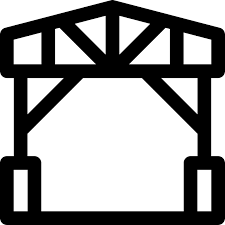 [Speaker Notes: Eerst de zorg.
Wat is de waarde van het netwerk

Delen van informatie
Verschillende manieren: via partnercommissie, bestuur, nieuwsbrieven

Signaleren en samen oppakken van verbeterpunten
Voorbeeld medicatieproject, onrust bij ouderen, beweegbeleid]
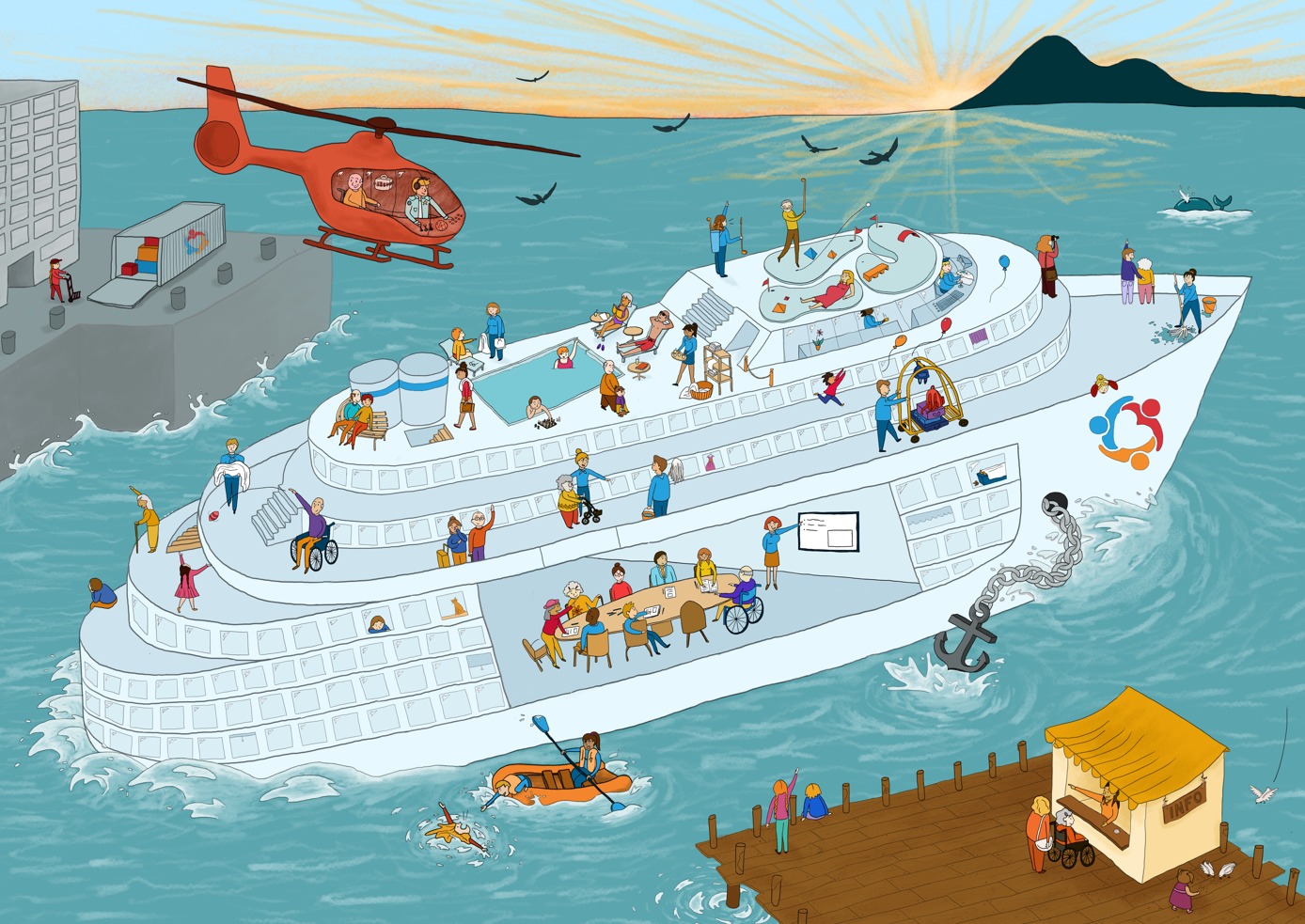